Incident Response Program
Jo Miller, Senior project officer
Incident Response Team
[Speaker Notes: Who is SCV]
Incident Response Program
Serious and Sentinel Events
Administer, advice & support, training & sharing 
PEER
Provide a centralised pool of external, independent reviewers that health services can invite to participate in review
 Academy
Undertake safety systems reviews and complex or inter jurisdictional serious adverse event reviews (investigations) commissioned by Safer Care Victoria

*Safety System Reviews
Why we do it….
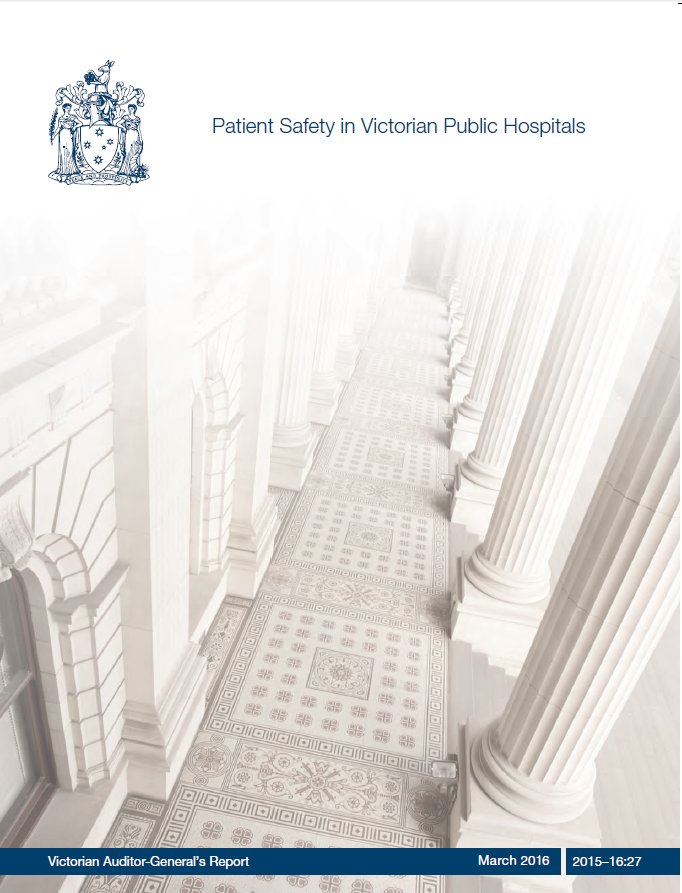 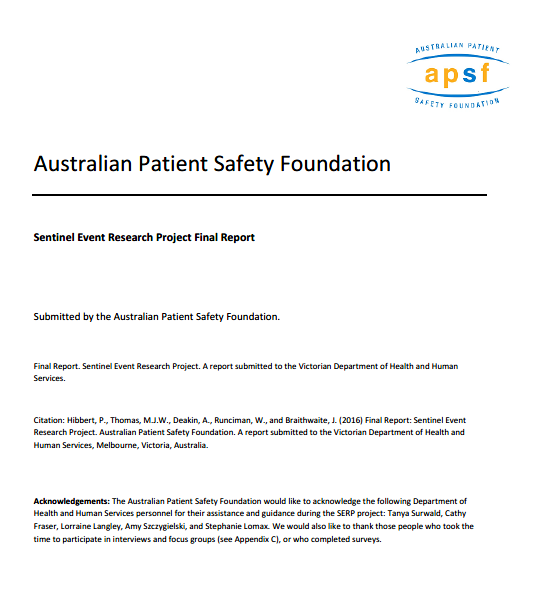 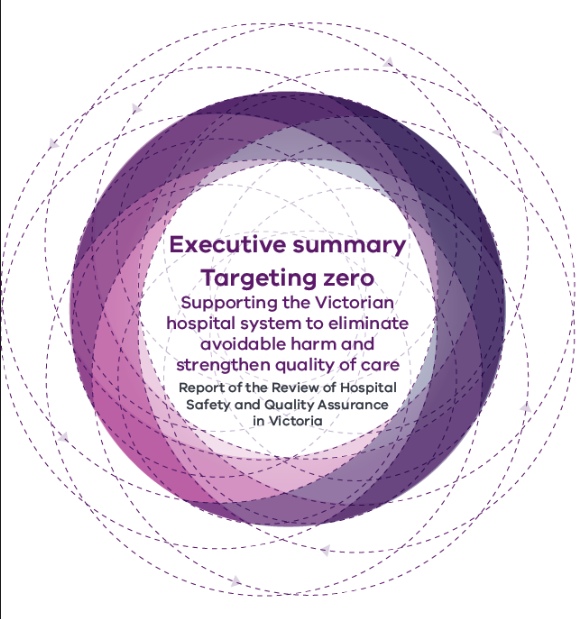 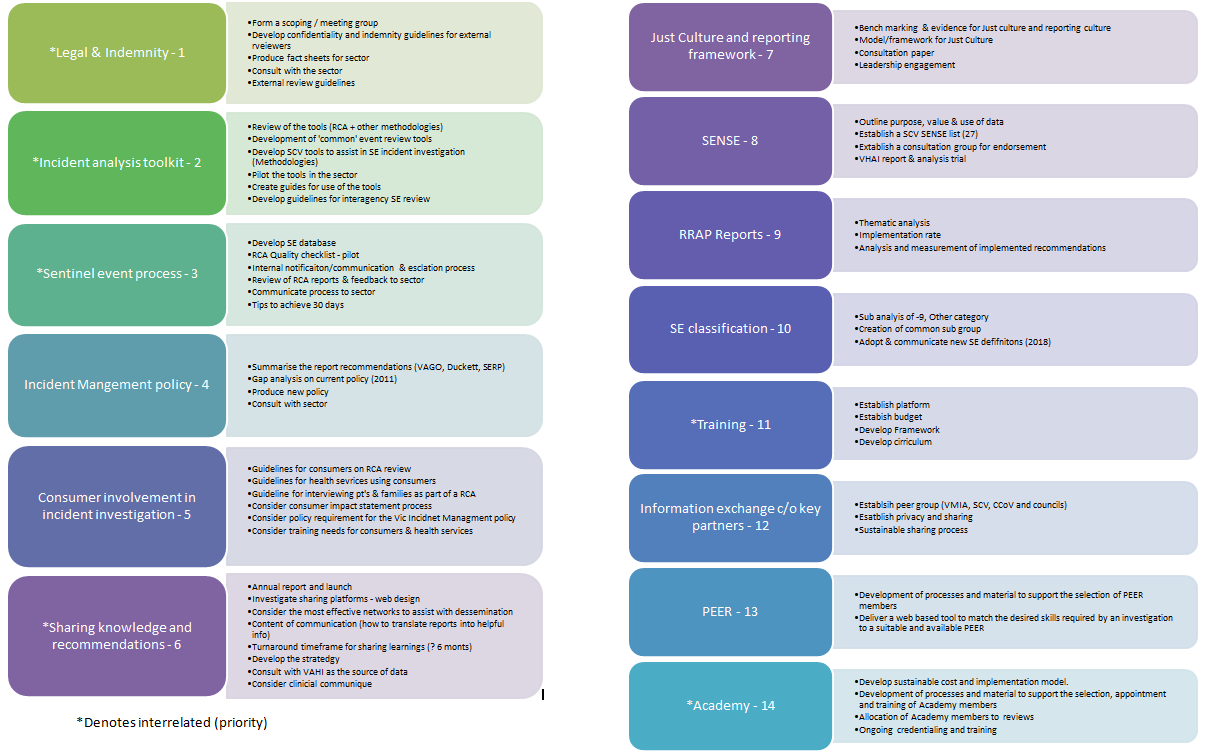 Work plan!
Sentinel event classification - Update
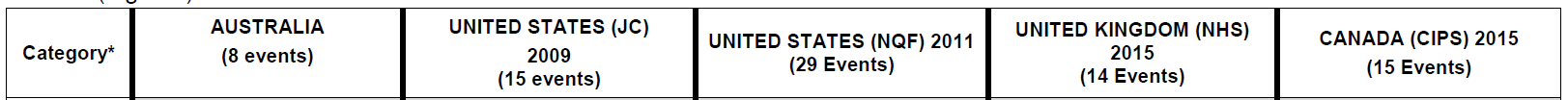 Draft list of SE categories = 10 (+1 for Victoria = 11)

Expected to be implemented 1/7/2018

*Victorian 9 – Other

NQF – National quality forum           JC – Joint Commission
Sentinel Event - Process
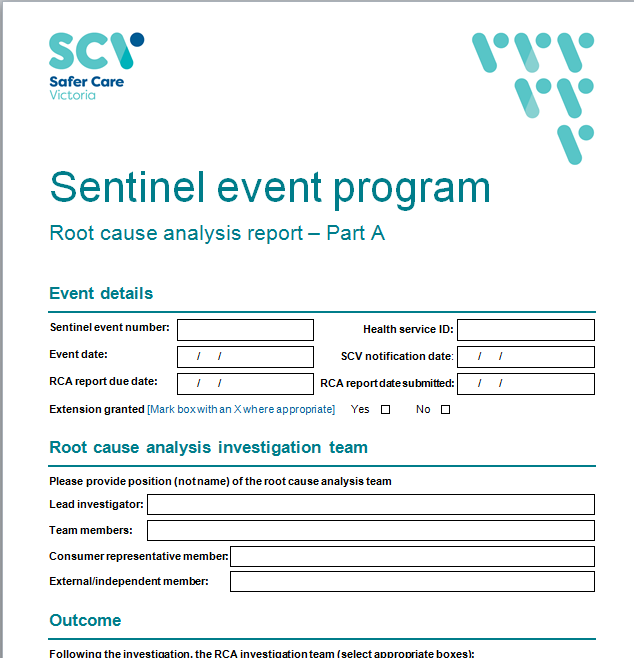 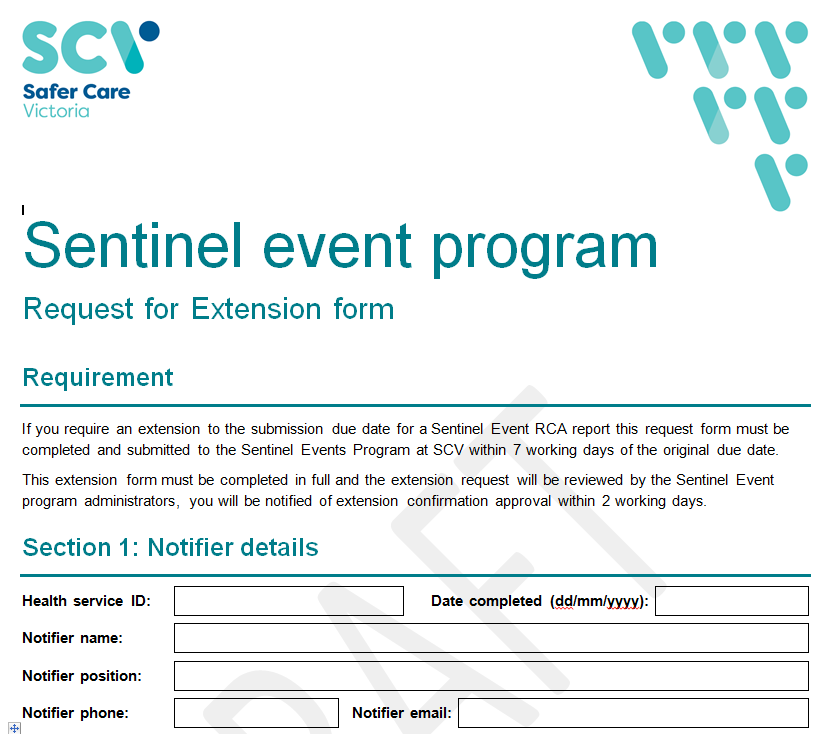 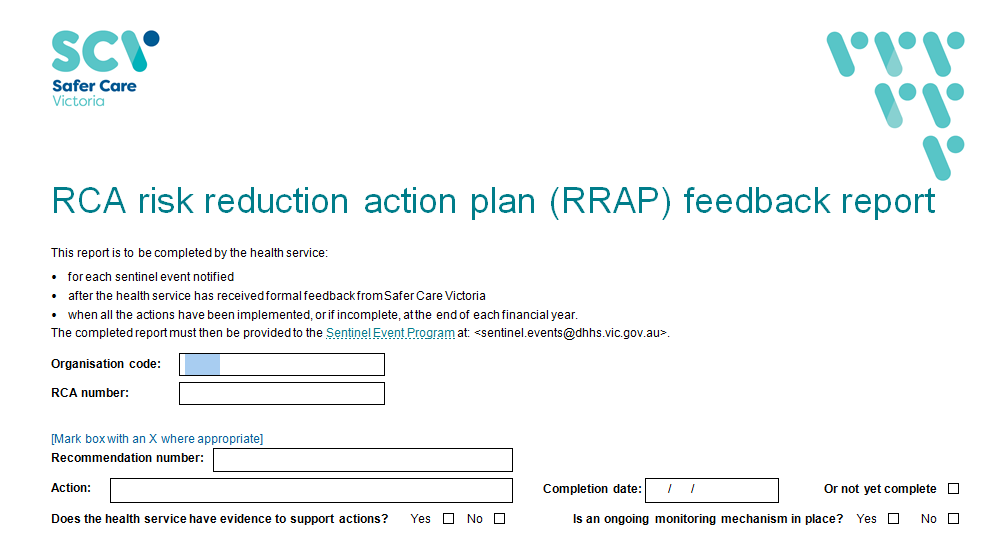 SE numbers
Procedures involving the wrong patient or body part resulting in death or major permanent loss of function
Suicide in an inpatient unit
Retained instruments or other material after surgery requiring re-operation or further surgical procedure
Intravascular gas embolism resulting in death or neurological damage
Haemolytic blood transfusion reaction resulting from ABO incompatibility
Medication error leading to the death of a patient reasonably believed to be due to incorrect administration of drugs
Maternal death associated with pregnancy, birth or the puerperium
Infant discharged to the wrong family
Other catastrophic: Incident severity rating one (ISR1)
SE Numbers – 2016-2017
2016-2017

RCA reports submitted within 60 days = 48%
9 - Other categories
Clinical Process/procedure i.e. diagnosis/assessment, procedure/treatment/intervention, tests/investigations, Specimens/results
Behaviour i.e. suicide
Falls resulting in death
Clinical Administration i.e. waitlist delay, interhospital TF delay, delay to US, delay to referral
Medication/IV fluids resulting in harm
Nutrition i.e. choking
Documentation i.e. Incorrect labelling
Health care acquired infection
Medical device/equipment
Patient accident's i.e. entrapment
Resources/org management
Deteriorating Patient – Recognition, escalation and response
SE numbers
Germanwings - 9525
Germanwings - 9525
Review occurred immediately

Multi agency review occurred

Human Factors were pivotal in the review of the event

Recommendations were shared and acted on
SE numbers
Falls
13 patients were reported to have a fall resulting in serious injury (or death) 
12 patients died post a fall while in care with 
1 patient sustaining a serious cervical spine fracture
Falls - Recommendations
42 recommendations (1 report nil recommendations)

Common trends
Clinical process / Procedure
12 patients were reported to have had a catastrophic events associated with a clinical process/procedure.
Clinical process / Procedure - Recommendations
35 recommendations (1 report nil recommendations)

Common trends
Behaviour
8 Patients who committed suicide were reported in the 9 – the category (combine with the category 2 with equates to 15 patients in total)
Behaviour - Recommendations
54 recommendations (1 report nil recommendations)

Common trends
Sharing & Learning
2016-2017 Annual report 
Periodic ‘bulletins’ from SCV
SCV Website
Bi-annual forums
Questions?